Electron Beam Phase-space Tomography at FAST Injector




Tianyi Ge
Charles Thangaraj
Tomography is a tool to reconstruct the phase space of a particle beam
?
?
Longitudinal phase space
Transverse phase space


Changing the phase of a RF cavity
Changing the strength of a quadrupole
Projections
2
Techniques to reconstruct the phase space
Algebraic reconstruction technique

Simultaneous algebraic reconstruction technique

Filtered back projection
3
ELEGANT simulation setup
Varying quad strength
S
C
REEN
Q
U
A
D
?
Beam
P
L
O
T

4
ELEGANT simulation plot of  incoming         phase space
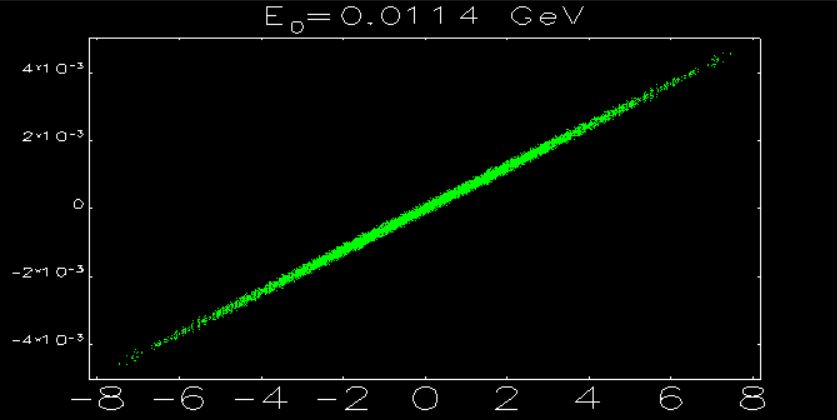 X’
X (mm)
5
Effects of a quadrupole on electron beam*
The phase space           of an electron beam undergoes the following mapping, as defined by the transportation matrix.
Rotation
Shear
Expansion
Therefore, expansion constants and rotational angles can be expressed by       and      from ELEGANT.
6
*
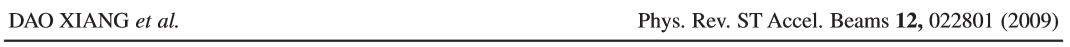 Matrix elements R11 and R12 from ELEGANT determine scaling constants and rotational angles.
The expansion and rotation matrices are determined by R11 and R12.
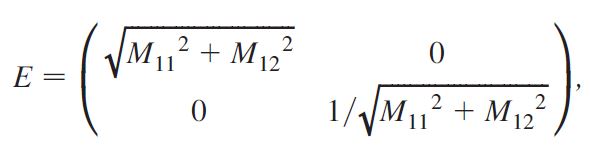 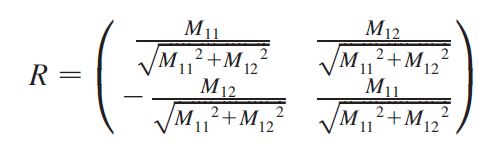 6.5
Steps of reconstructing phase space
We first restore the rotation-only phase space with     and
We apply the ART algorithm on      and subsequently reconstruct the phase space
7
Simulation of a quadrupole on phase space
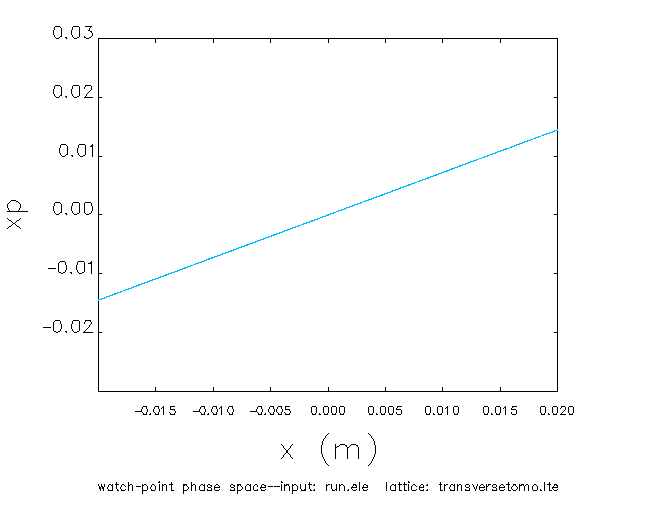 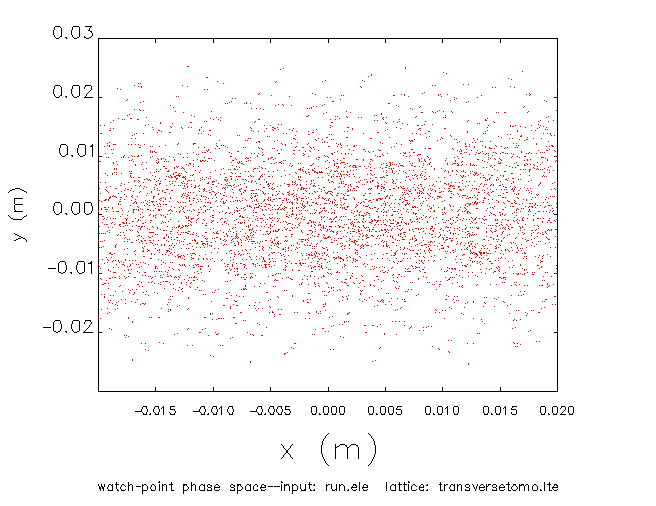 y(m)
X’
X (m)
X (m)
8
Changing the phase of a cavity is equivalent to rotating the phase space.
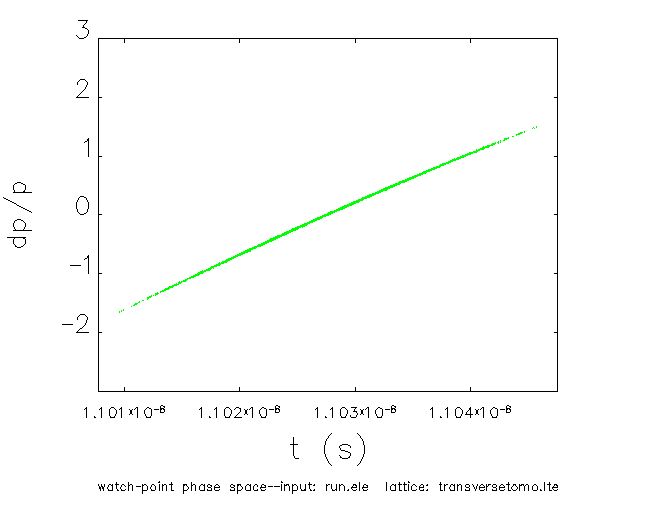 dp/p (%)
t (s)
9
Reconstructed         phase space of one quad
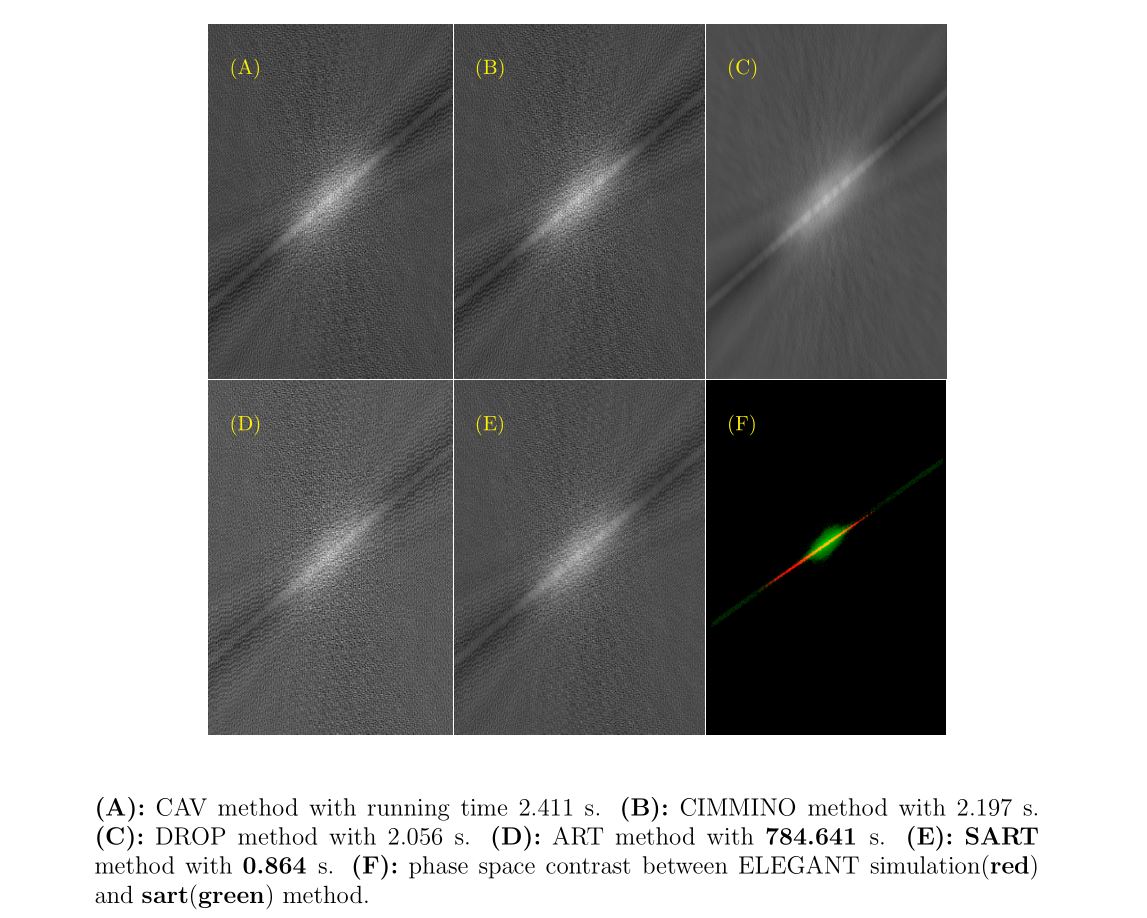 5mm
10
Comparison of elapsed time and Twiss parameters for reconstructed          phase space
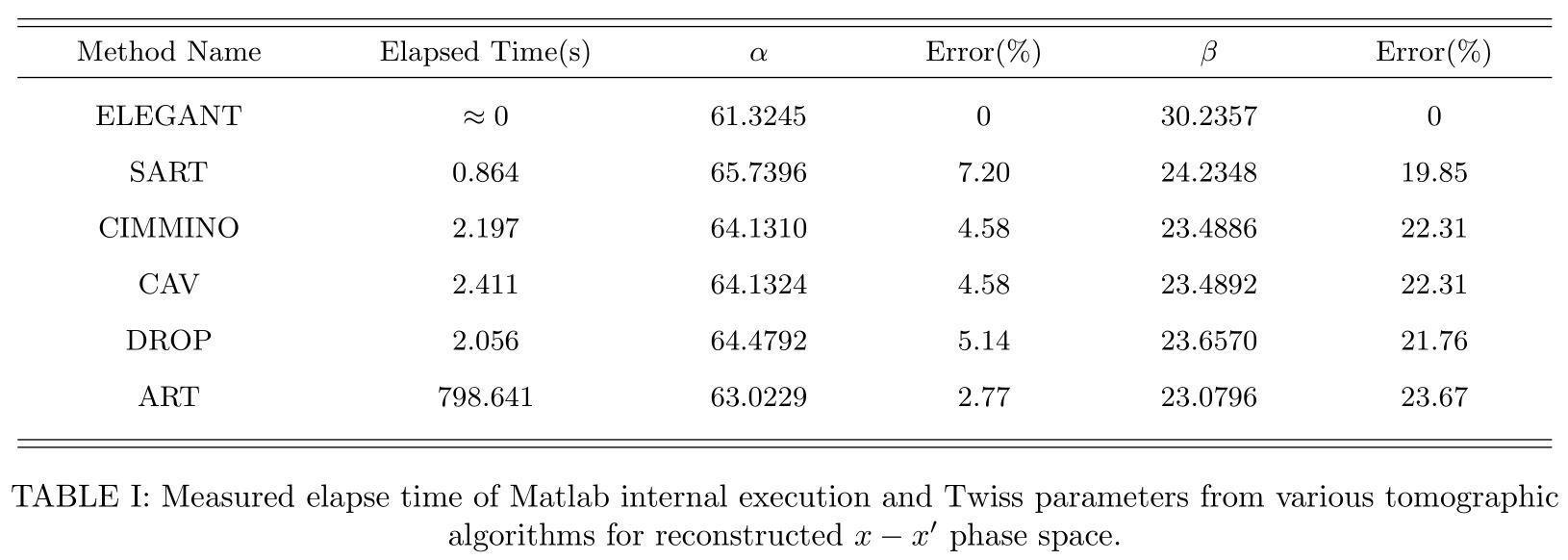 11
ELEGANT simulation of          3 x 3 pixel phase space (same for         )
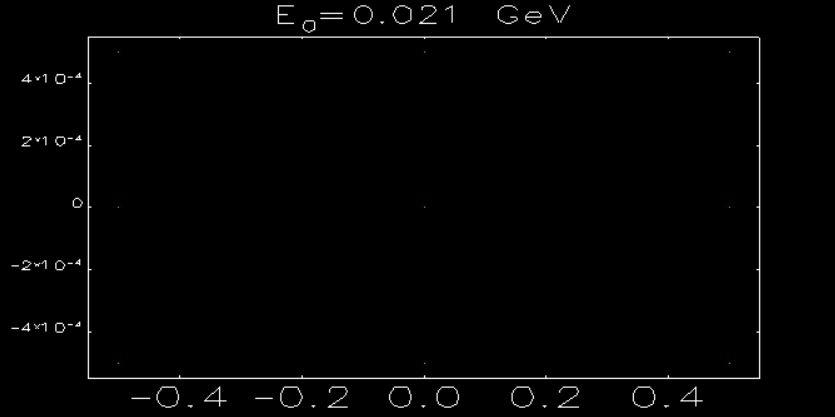 X’
X (mm)
12
Video demo of 3D phase space reconstruction
13
Reconstructed          3 x 3 pixel phase space
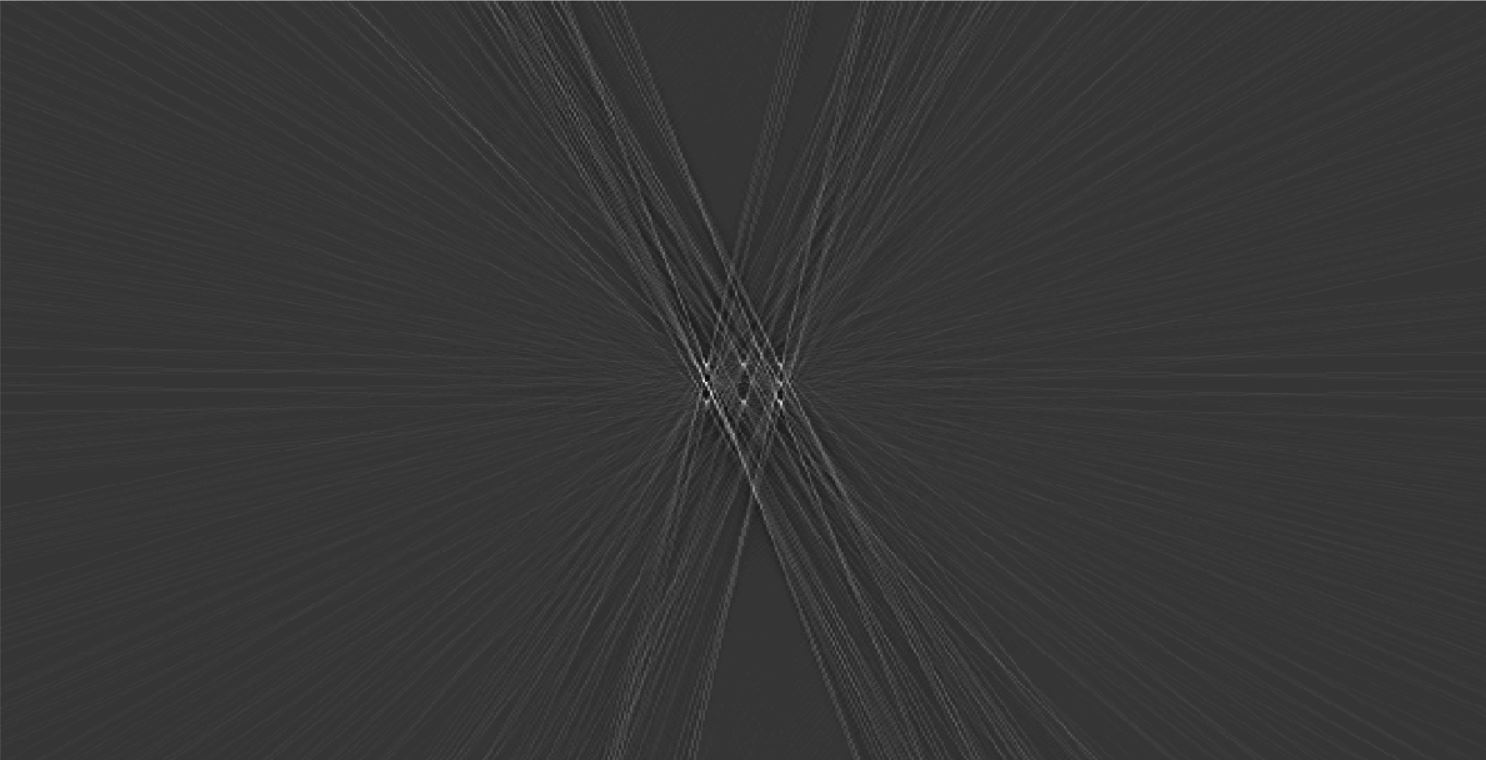 5mm
14
Reconstructed          3 x 3 pixel phase
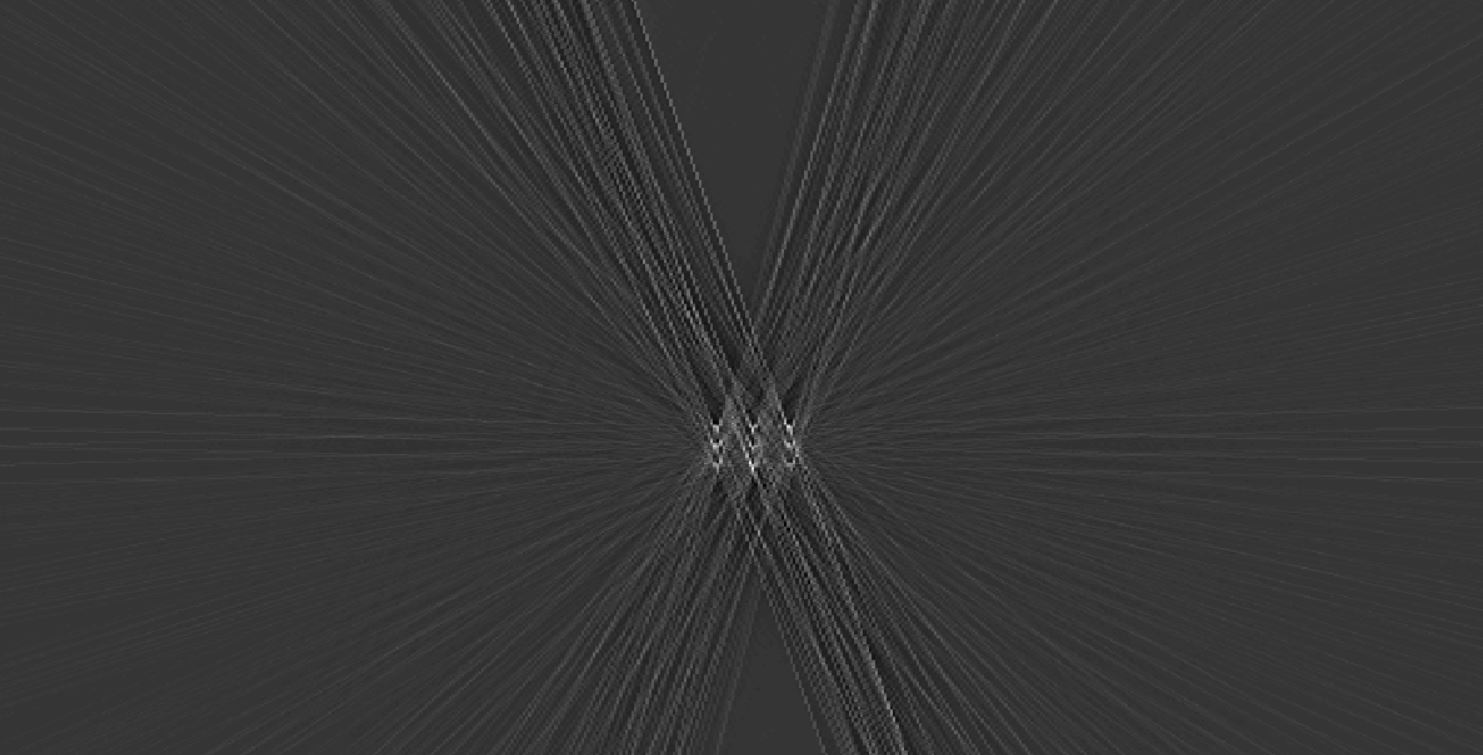 5mm
15
ELEGANT simulation of 4 x 4 pixel         phase space
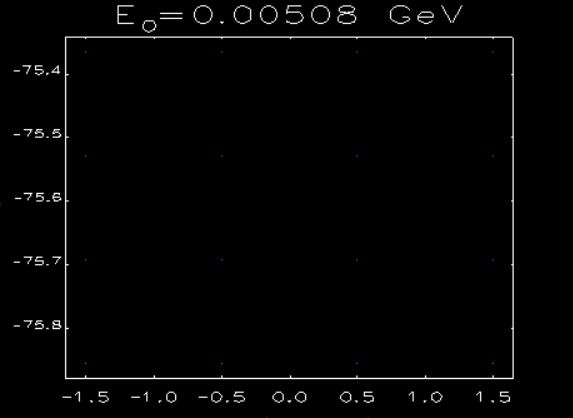 z (mm)
16
Reconstructed          4 x 4 pixel phase space
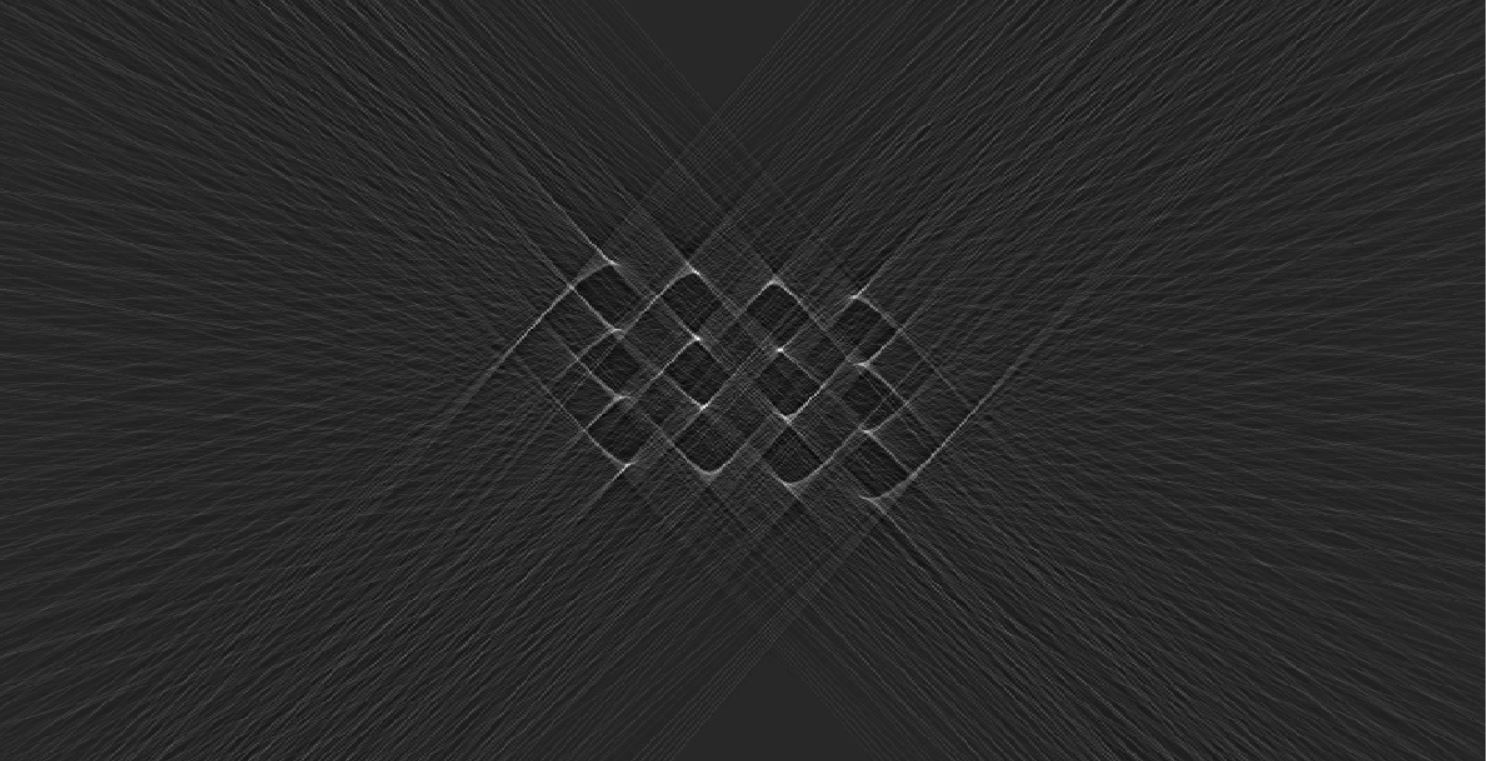 5mm
17
Limitations, Advantages and Features
Limitations

Will need 180 degree coverage. Might need more quadrupoles for certain setups.

Minimum number of angles to get a less noisy background is unclear. Open to study.

Background issues

Advantages

Can be implemented in the FAST injector.

Quick technique < 1 minute for the reconstruction itself.

Implemented in all 3 phase spaces.

Features

MATLAB code available at repository. Extensively commented.

Video demo for the entire workflow.

Couple of features to be added in the final week
THANKS….. to the Lee Teng Intern Program,
Eric Prebys for this opportunity. 
Thanks to Sasha Valishev
 for providing the time to complete this work
18